WJEC LEVEL 1/2 VOCATIONAL AWARD ICT (TECHNICAL AWARD)
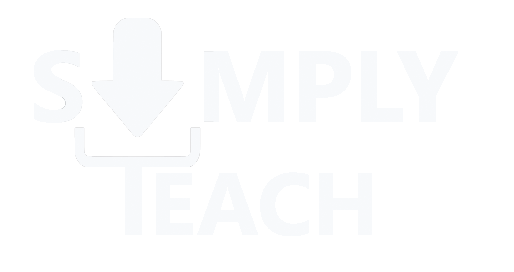 Unit 1: ICT in Society
Topic: IT11: Smart technology
Name:
Assessment criteria:
Interim feedback:
Final feedback:
WJEC LEVEL 1/2 VOCATIONAL AWARD ICT (TECHNICAL AWARD)
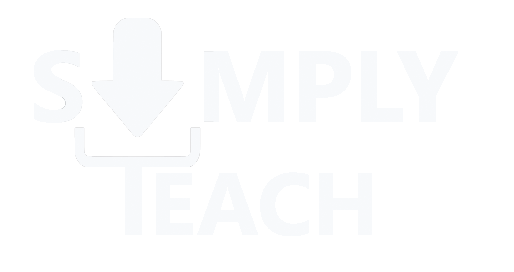 Task 1: Wearable technologies
Activity 
Using the partially completed mind map below, identify different types of wearable technology.
Smart watch
Wearable technologies
[Speaker Notes: Other answers can be accepted.]
WJEC LEVEL 1/2 VOCATIONAL AWARD ICT (TECHNICAL AWARD)
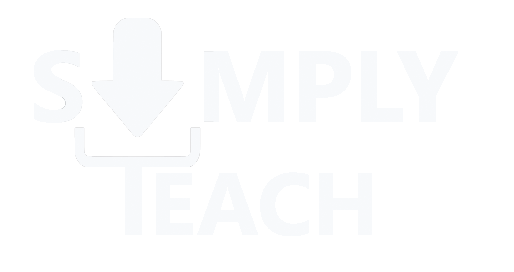 Task 2: Smartphones
Activity A:
Label around the smartphone to identify all the different features available to a user.
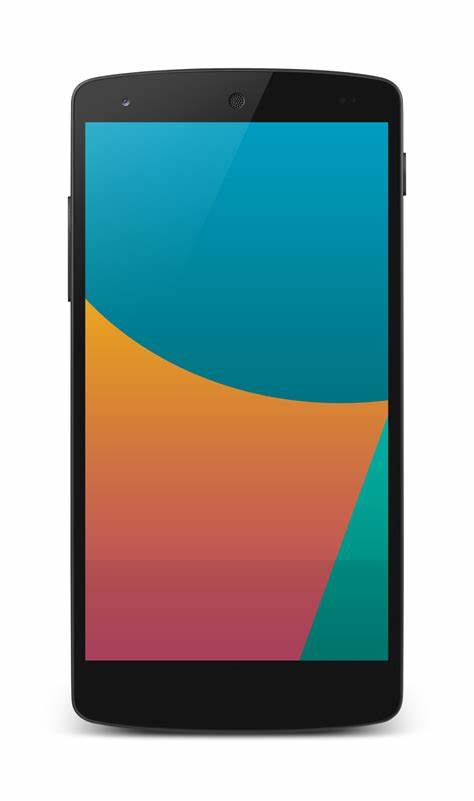 Make calls
Text using SMS
[Speaker Notes: Other answers can be accepted.]
WJEC LEVEL 1/2 VOCATIONAL AWARD ICT (TECHNICAL AWARD)
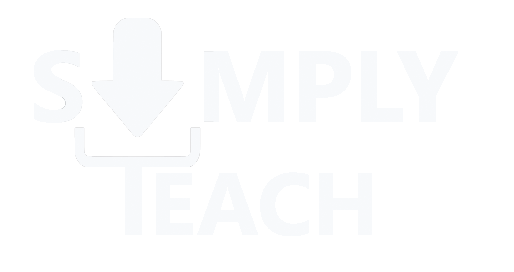 Task 3: Weather forecasting app
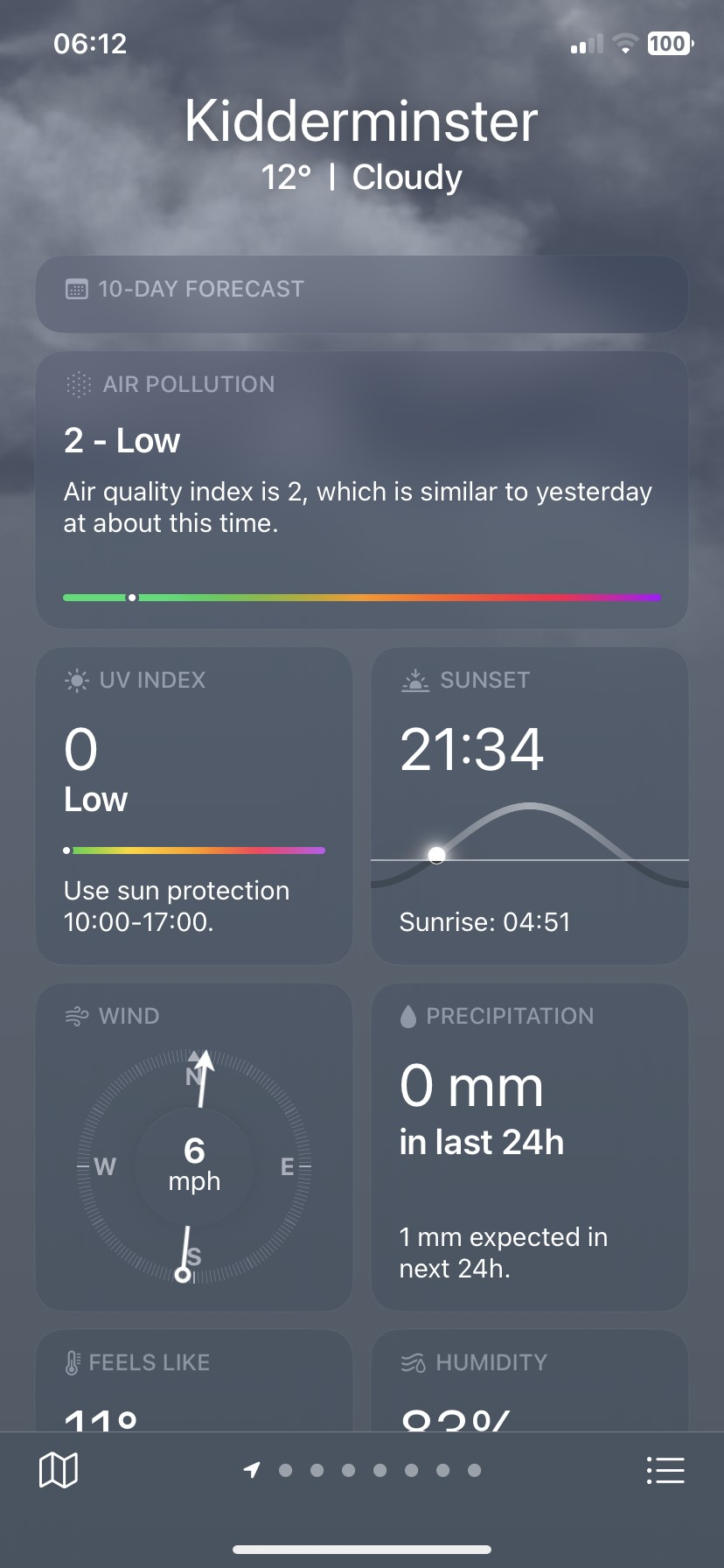 Activity A:
Using the screenshots provided, list as many features you can see on this weather forecasting app.
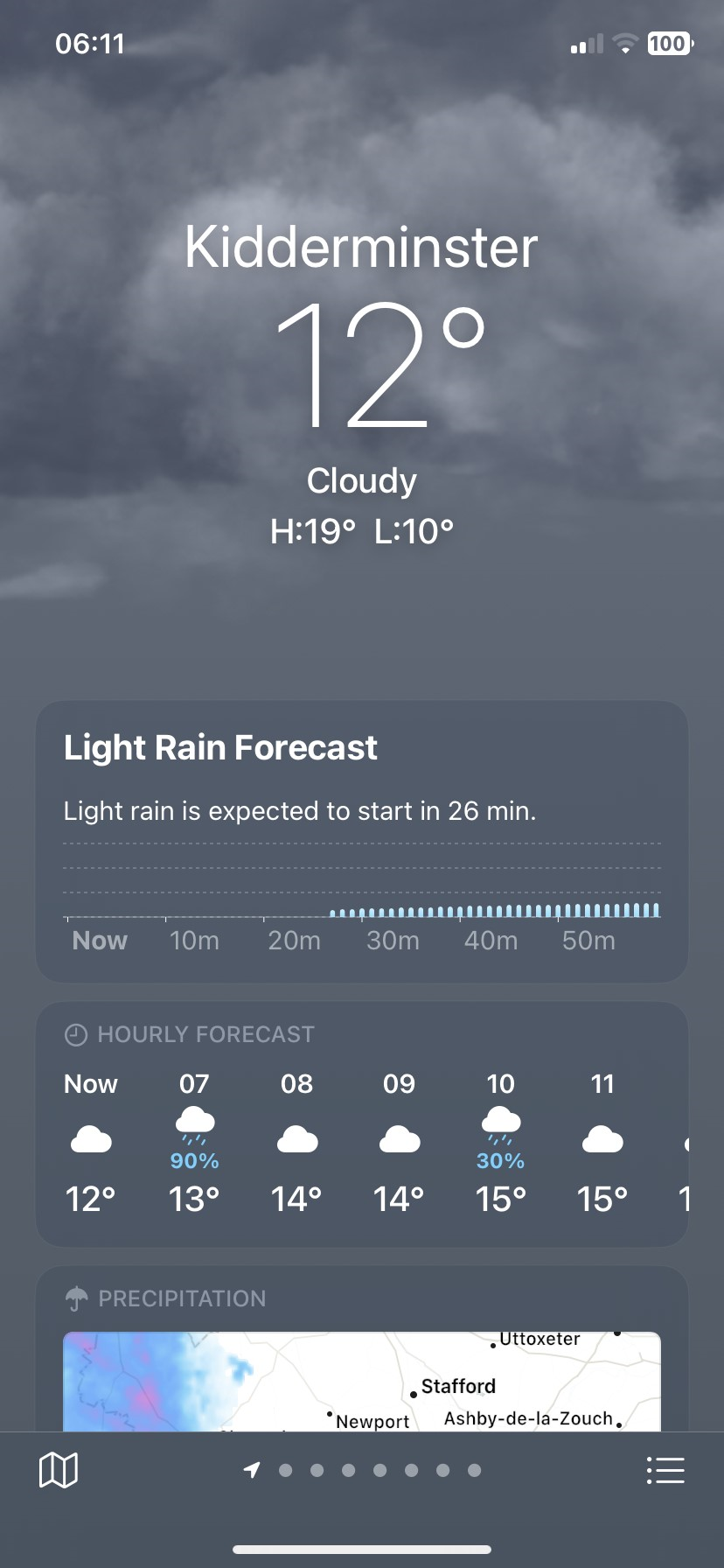 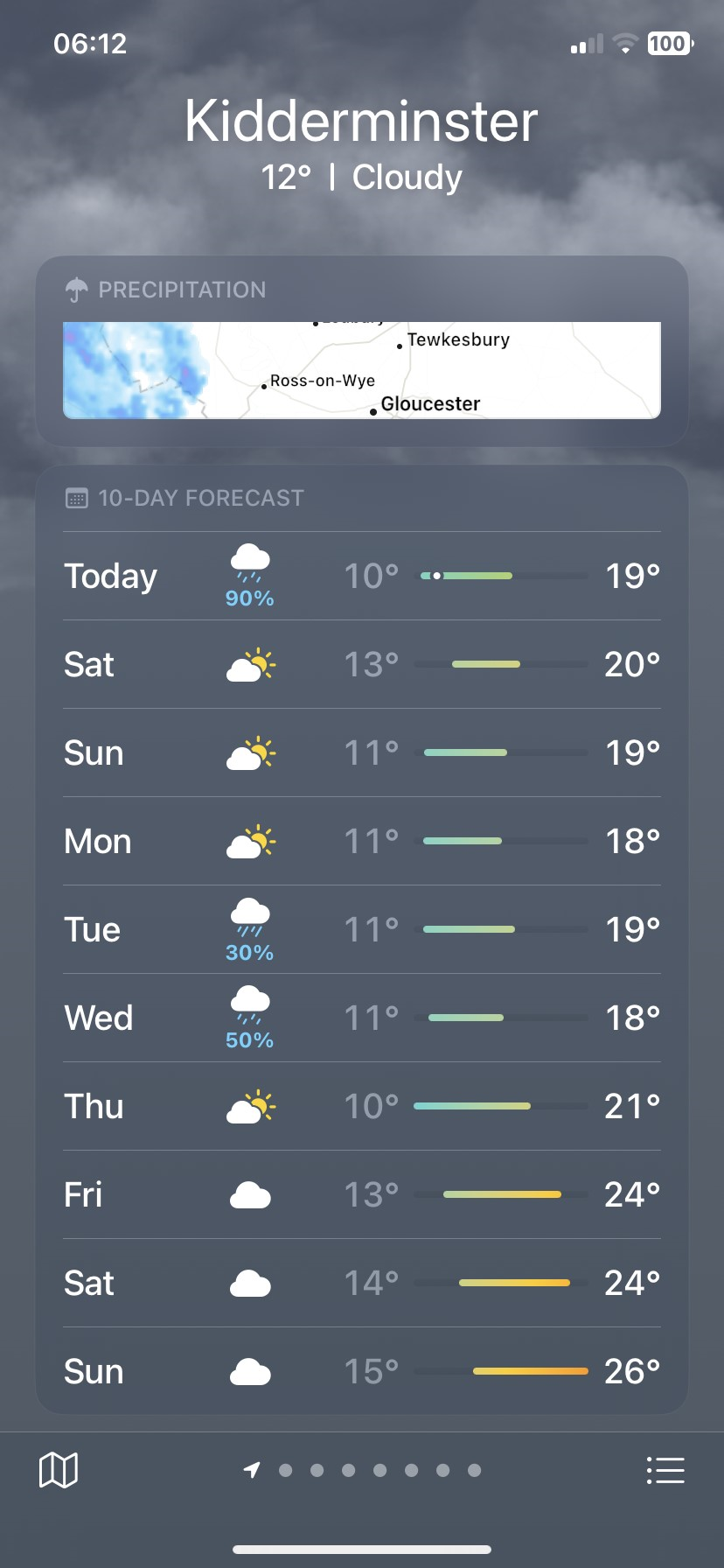 Temperature
[Speaker Notes: Other answers can be accepted.]
WJEC LEVEL 1/2 VOCATIONAL AWARD ICT (TECHNICAL AWARD)
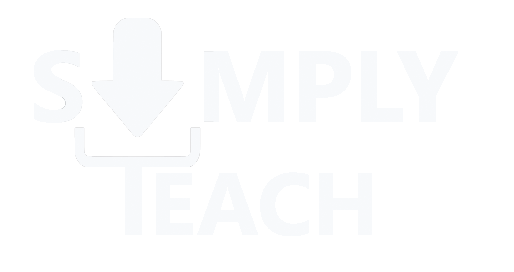 Task 4: Control systems
Activity 
Using the partially completed mind map below, identify different types of smart control systems.
Smart meter
Control systems
[Speaker Notes: Other answers can be accepted.]
WJEC LEVEL 1/2 VOCATIONAL AWARD ICT (TECHNICAL AWARD)
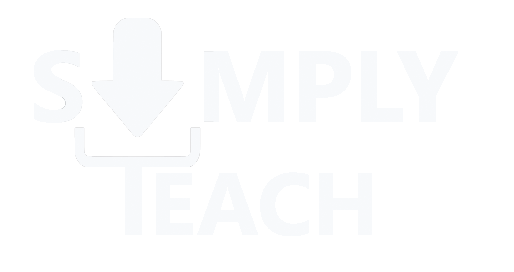 Task 5: Weather forecasting app
Activity A:
What is meant by a weather forecast?
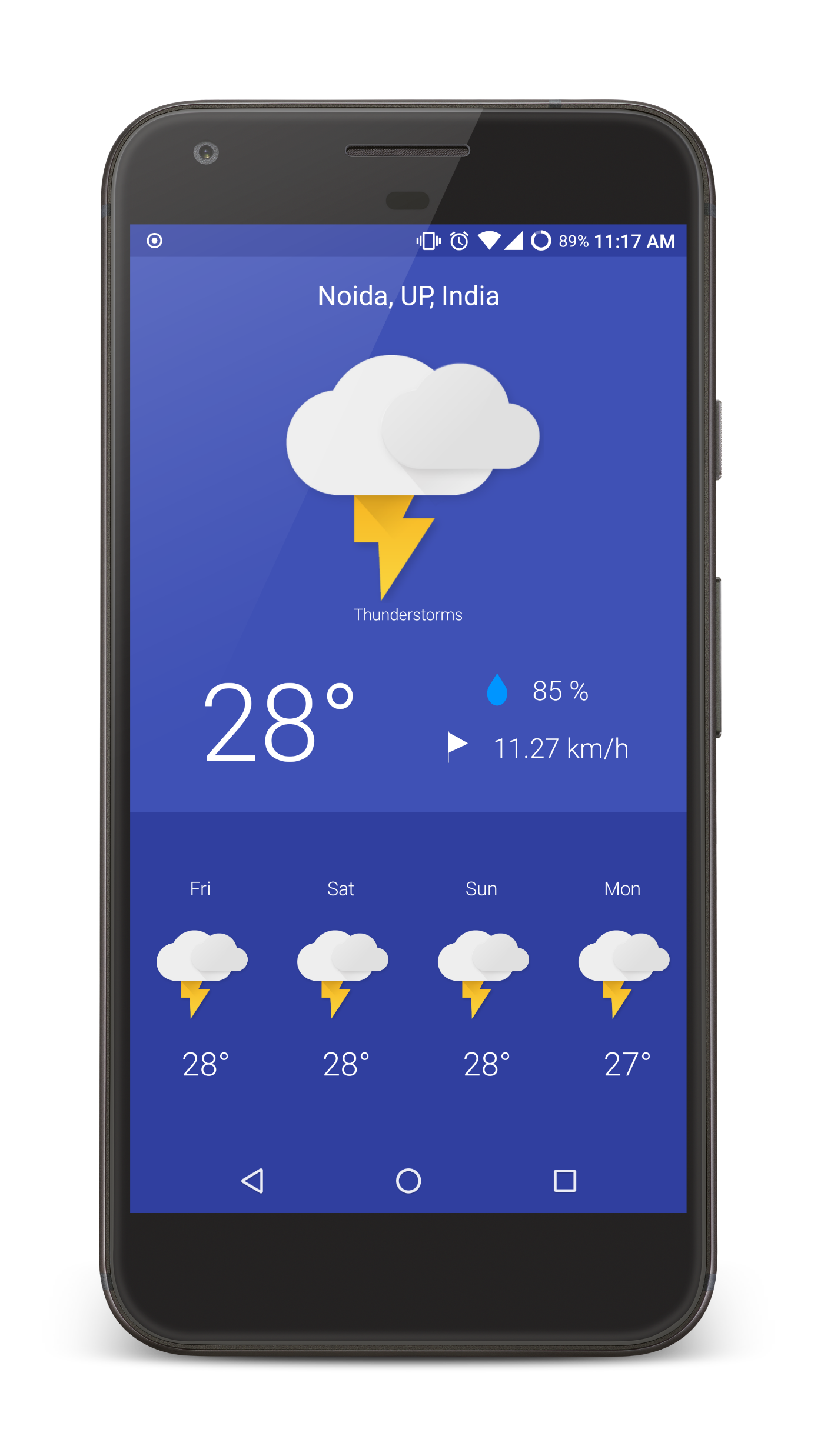 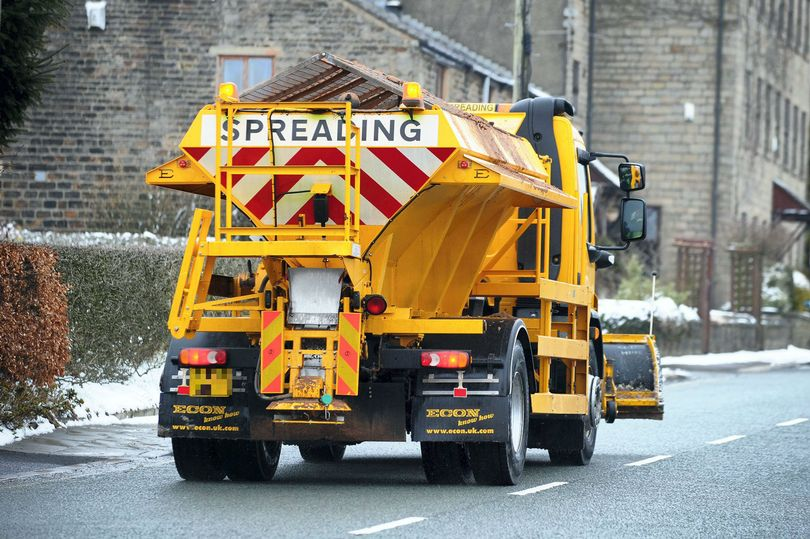 Activity B:
The use of ICT has enabled users to access extended weather forecasts – for how many days can users check the weather?
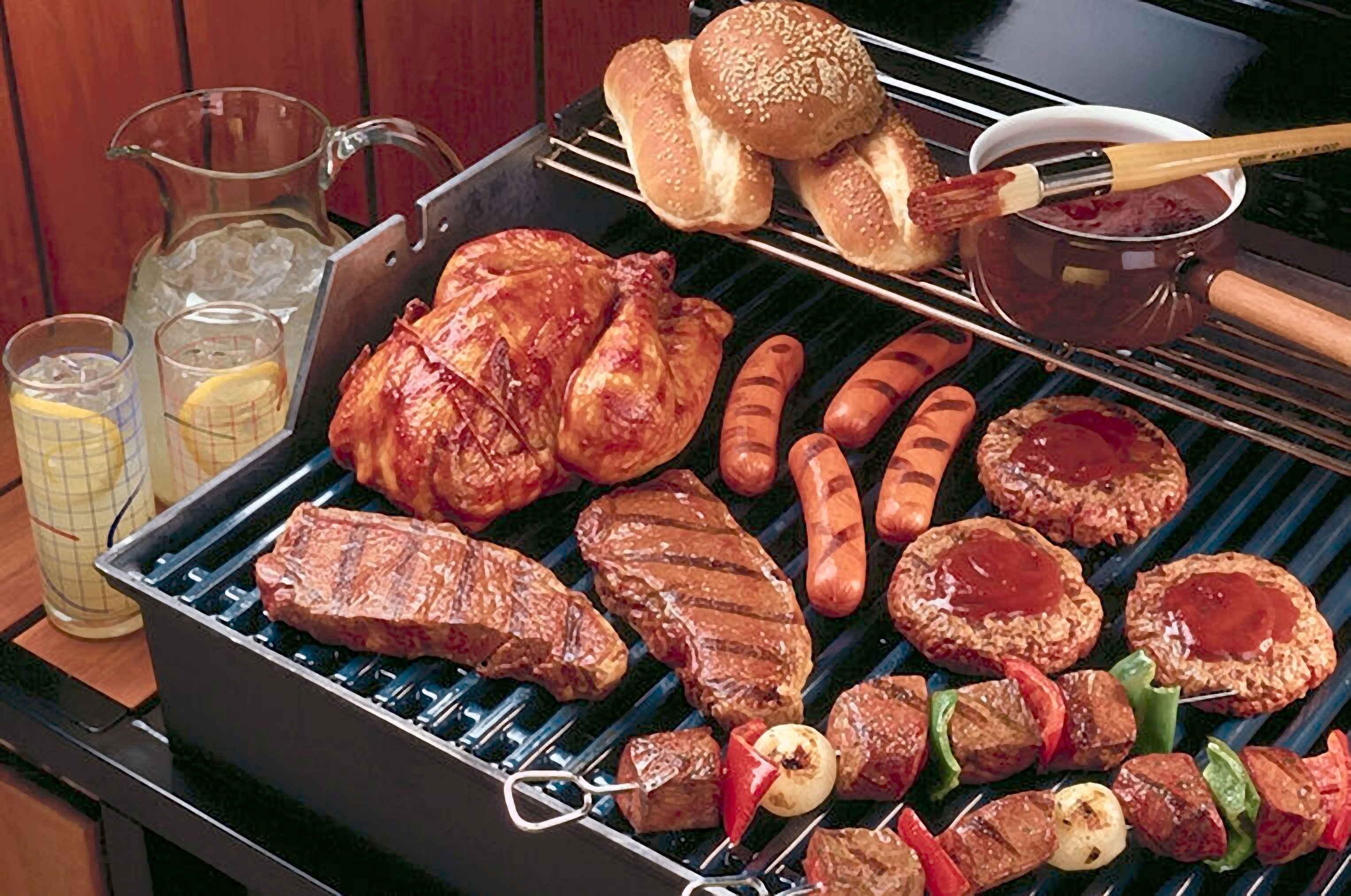 Activity C:
Using the picture clues provided (left), list three reasons why users may check the weather on their smartphone.
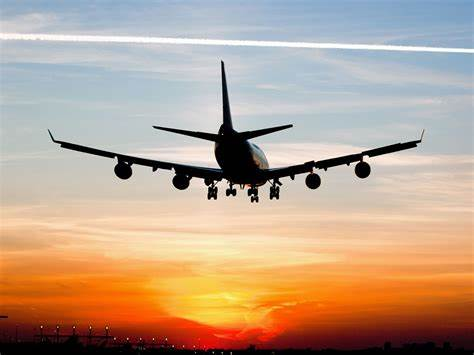 WJEC LEVEL 1/2 VOCATIONAL AWARD ICT (TECHNICAL AWARD)
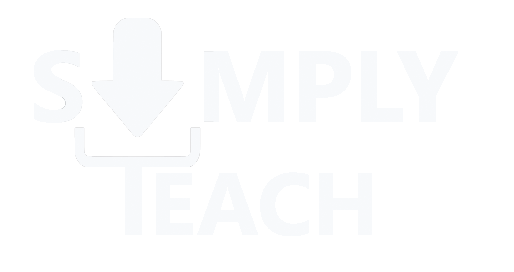 Task 6: Control systems
Activity A:
Using the boxes provided, identify how each control system can be controlled by an app on your mobile phone.
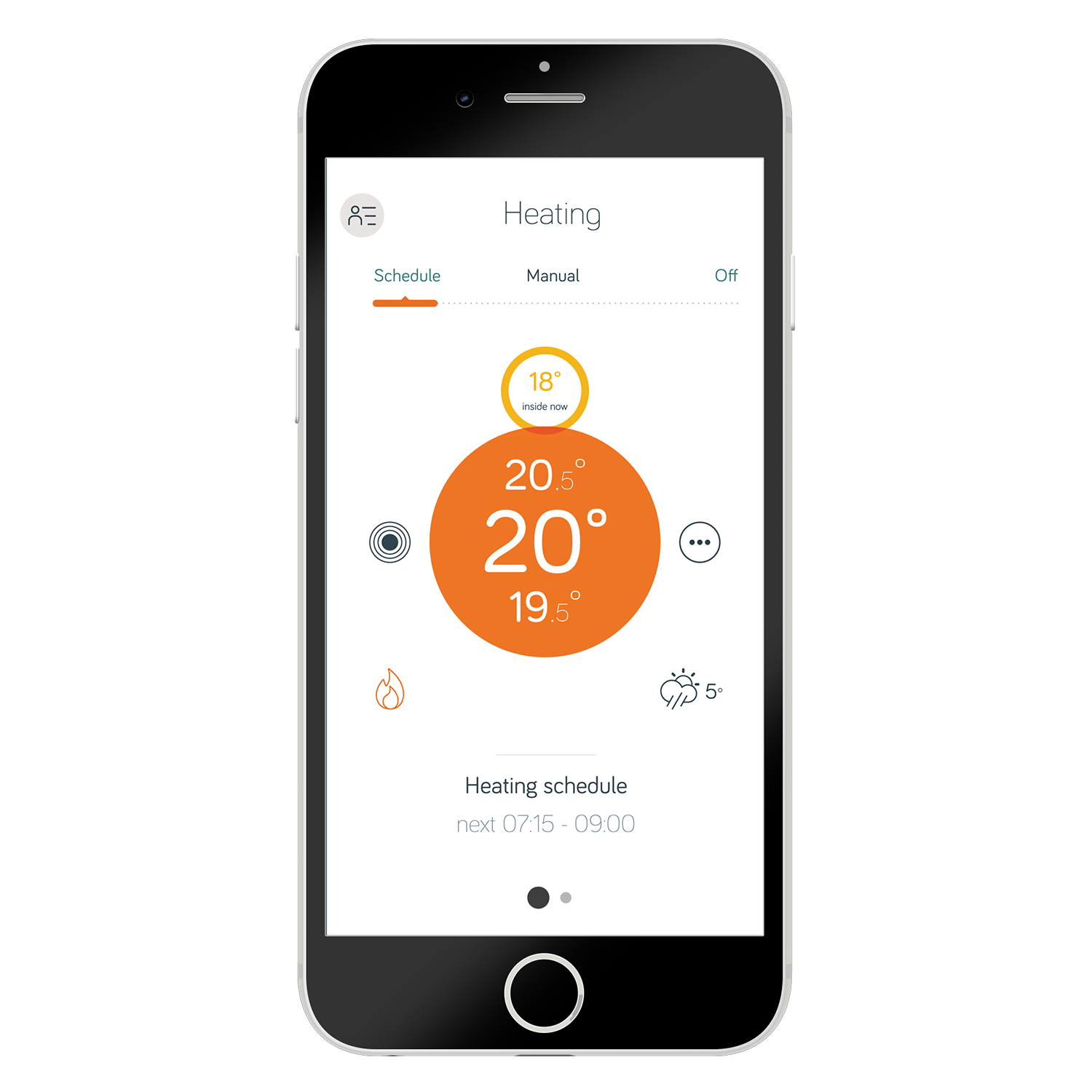 Thermostat
Lighting
Cooking appliances
Motion activated security cameras.
WJEC LEVEL 1/2 VOCATIONAL AWARD ICT (TECHNICAL AWARD)
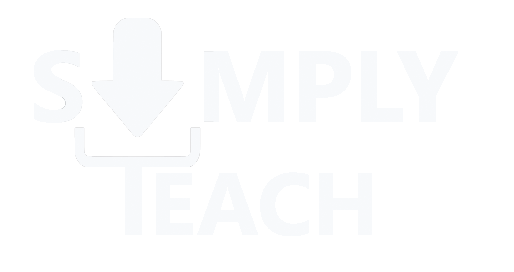 Task 7: Wearable technologies
Activity A
Identify three benefits to using wearable technology.
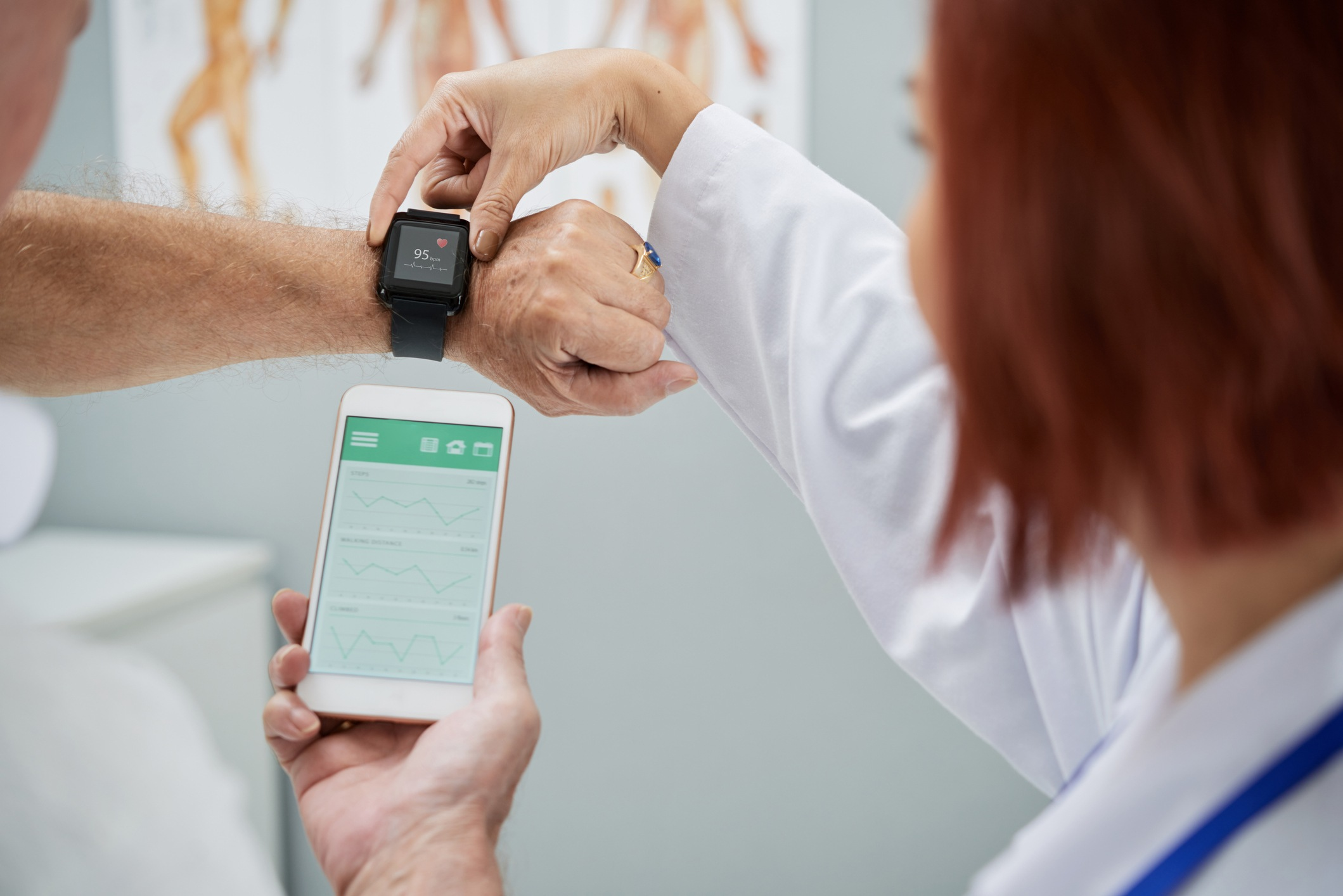 Activity B
List three ways wearable technology can be used in the healthcare industry.
​
WJEC LEVEL 1/2 VOCATIONAL AWARD ICT (TECHNICAL AWARD)
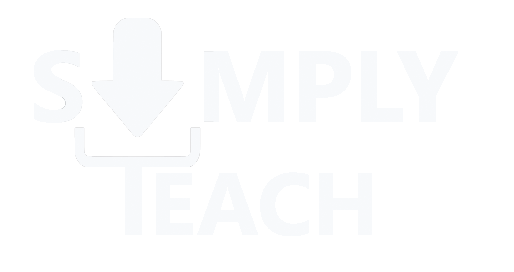 Task 8: Wearable technologies
Introduction
Police officers have started to wear body cameras while on duty.
Activity 
Using the table of keywords below, identify the benefits to the police using wearable body cameras. The first one has been done for you as an example.
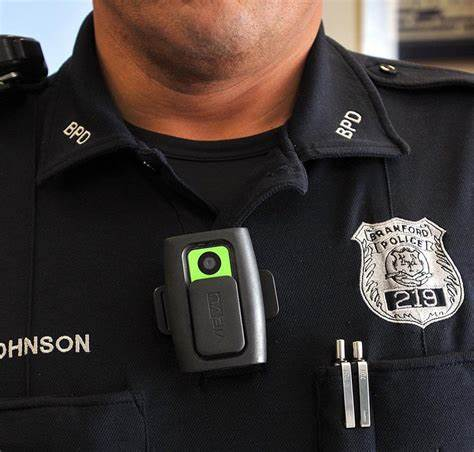 WJEC LEVEL 1/2 VOCATIONAL AWARD ICT (TECHNICAL AWARD)
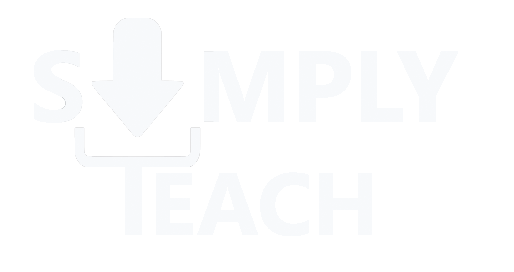 Task 9: Exam focus
Command word alert!

Identify: Recognise, distinguish and establish what something is
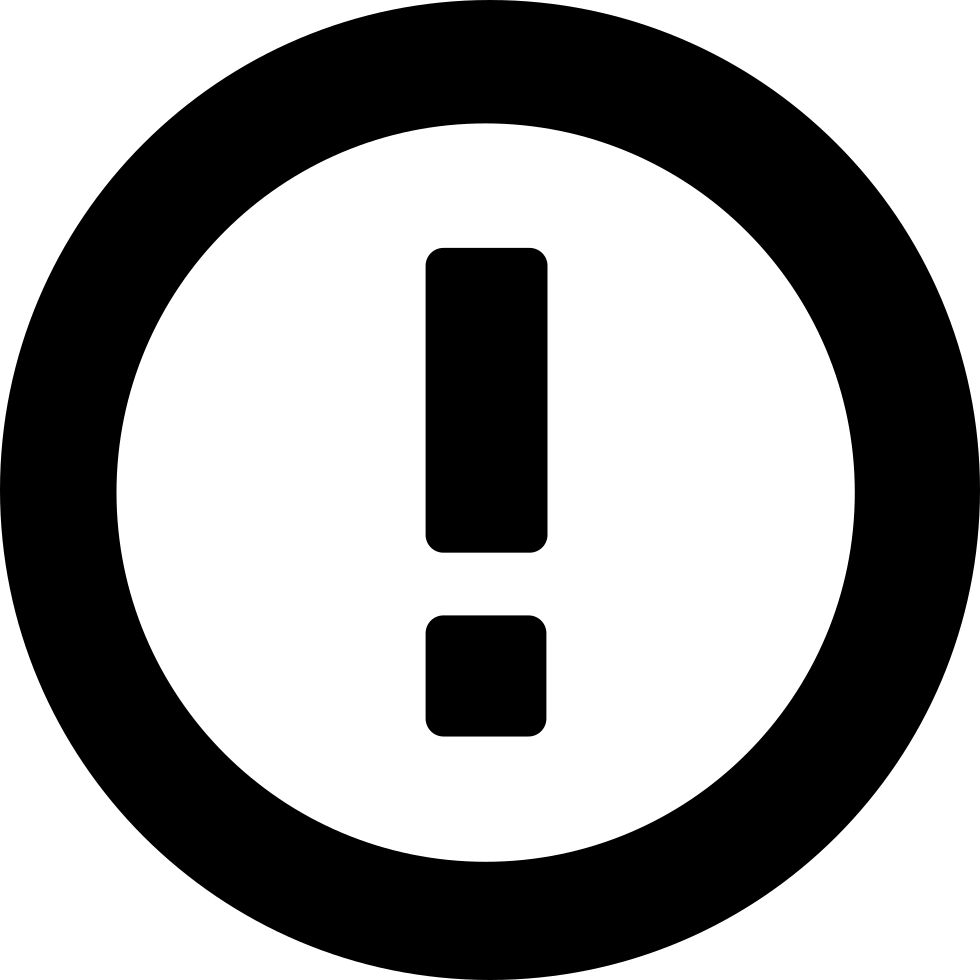 Exam-style question
David has fitted a new parking sensor at the car park of the company he owns. It monitors who enters and exits the car park.  

Identify three reasons why this parking sensor might benefit David and his business. (3 marks)